Здоровьесбереженье в МБДОУ.
Силенко Марина Сергеевна, воспитатель МБДОУ – детский сад комбинированного вида № 360
Цель работы  - обеспечение высокого уровня реального здоровья воспитаннику детского сада и воспитание валеологической культуры как совокупности осознанного отношения ребенка к здоровью и жизни человека, знаний о здоровье и умений оберегать, поддерживать и охранять его. 
 

Задачи: 
1. создание условий, способствующих сохранению, поддержанию и обогащению здоровья дошкольников;
2. укрепление здоровья детей через приобщение к ценностям здорового образа жизни; 
3. активизация деятельности детей средствами физического воспитания;
4. формирование здорового образа жизни через реализацию здоровьесберегающих технологий, активное взаимодействие педагогов  и родителей.
Направления работы по здоровьесбережению в ДОУ:
Анализ исходного состояния здоровья, физического развития, физической подготовленности дошкольников, их валеологических умений и навыков, а также здоровьесберегающей среды.
Организация здоровьесберегающего образовательного пространства в ДОУ. 
Интеграция задач физкультурно-оздоровительной работы в различные виды совместной деятельности, в образовательные области.
Взаимодействие с социальными партнерами ДОУ по вопросам здоровьесбережения.
Распространение опыта по реализации здоровьесберегающих технологий среди педагогов ДОУ.
- Работа валеологической направленности с родителями ДОУ.
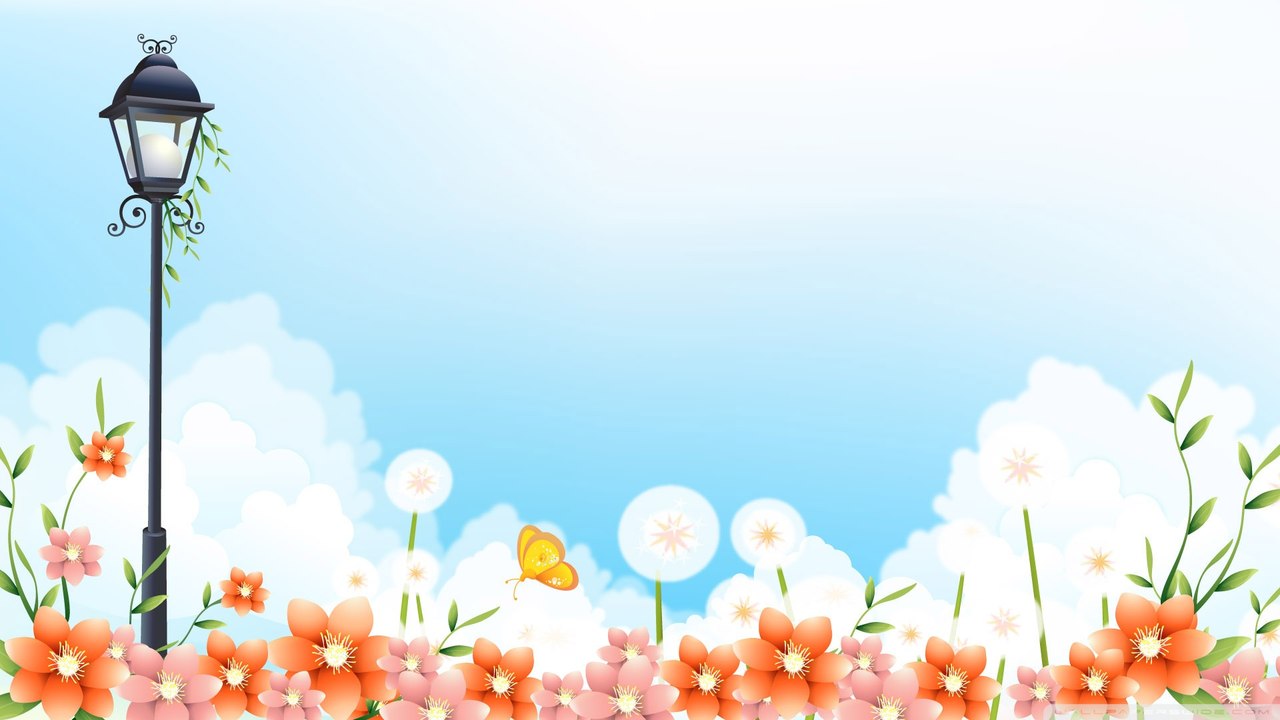 Обеспечение безопасности жизнедеятельности дошкольников через:
обучающее воздействие на детей (ознакомление с правилами безопасного поведения)
организацию деятельности по ОТ
соблюдение Санпин
Совместную деятельность педагогов, родителей и детей
медицинский контроль
создание безопасной  среды
взаимодействие с социальными партнерами
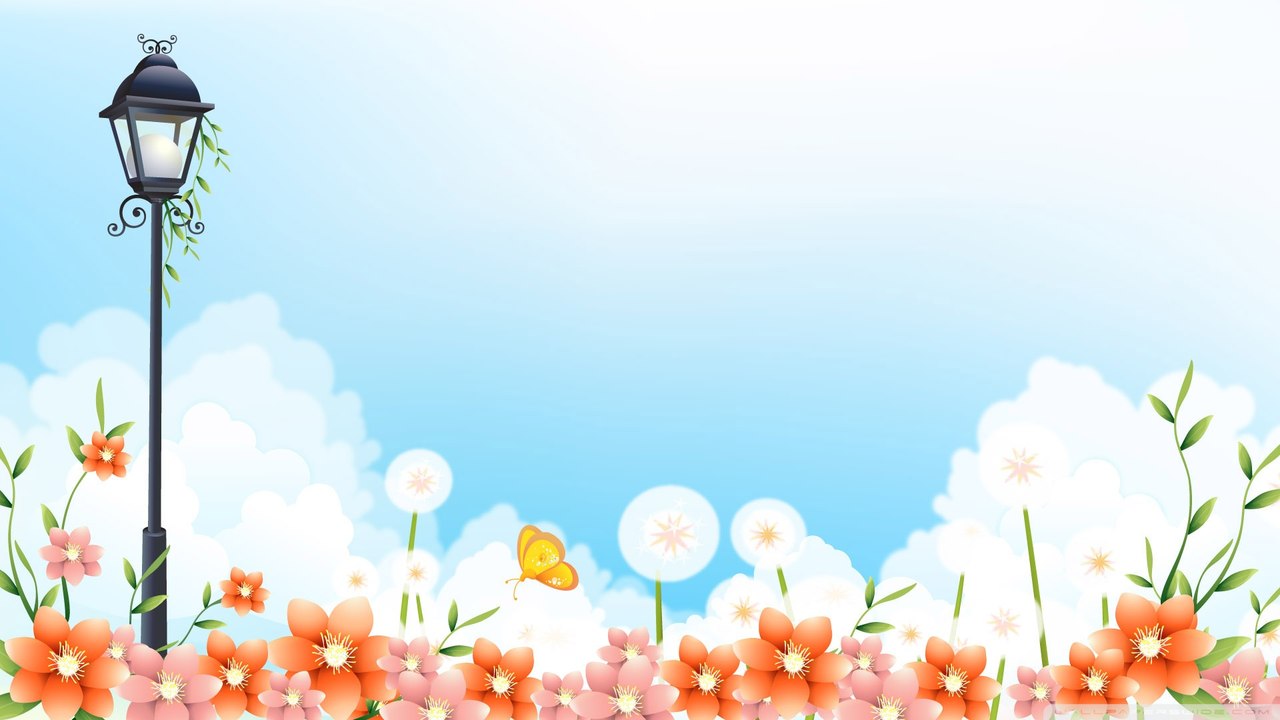 Здоровьесберегающая развивающая среда:
физкультурный зал; 
спортивная площадка; 
 в группе созданы:
- литературный центр (оснащен книгами по валеологии);
- спортивный мини - центр, оснащенный спортивным инвентарем, нетрадиционным оборудованием: для профилактики нарушений осанки, плоскостопия, зрения, заболеваний верхних дыхательных путей;
- центр сенсорного развития (включает материал для цветотерапии);
- музыкальный центр (включает материал для музыкотерапии);
- математический центр;
- центр природы (включает материал по основам безопасности жизни);
- центр сюжетно-ролевой игры (включает пособия валеологической направленности);
- оформление уголка для родителей (включает информацию по здоровьесбережению).
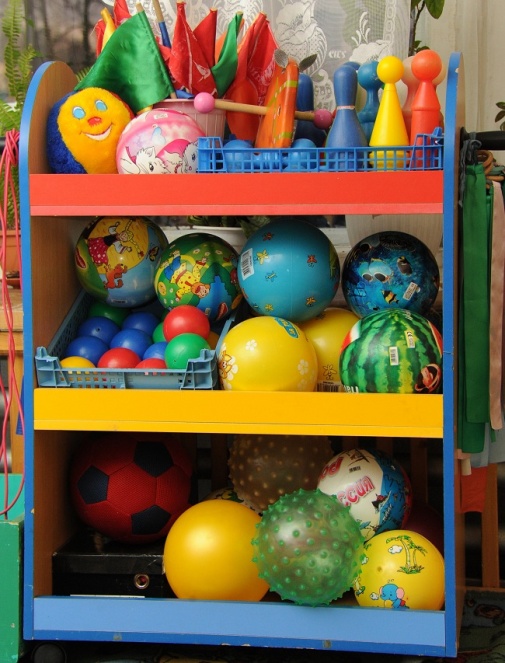 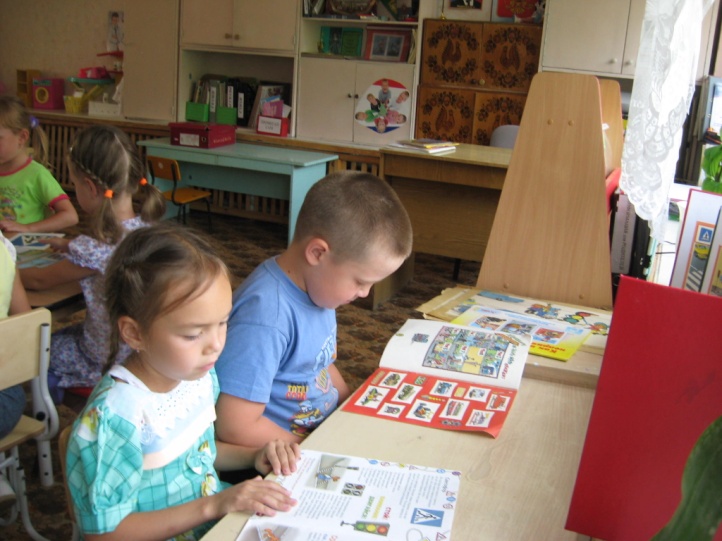 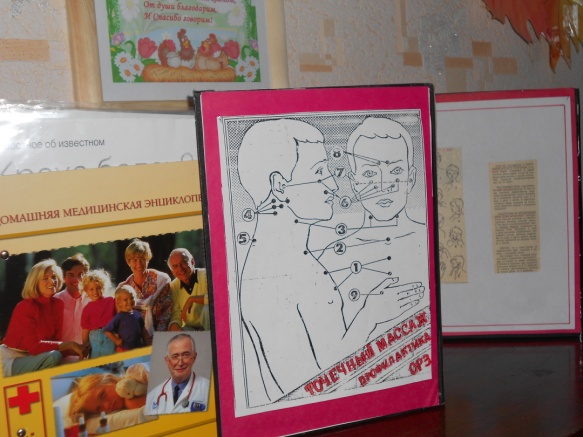 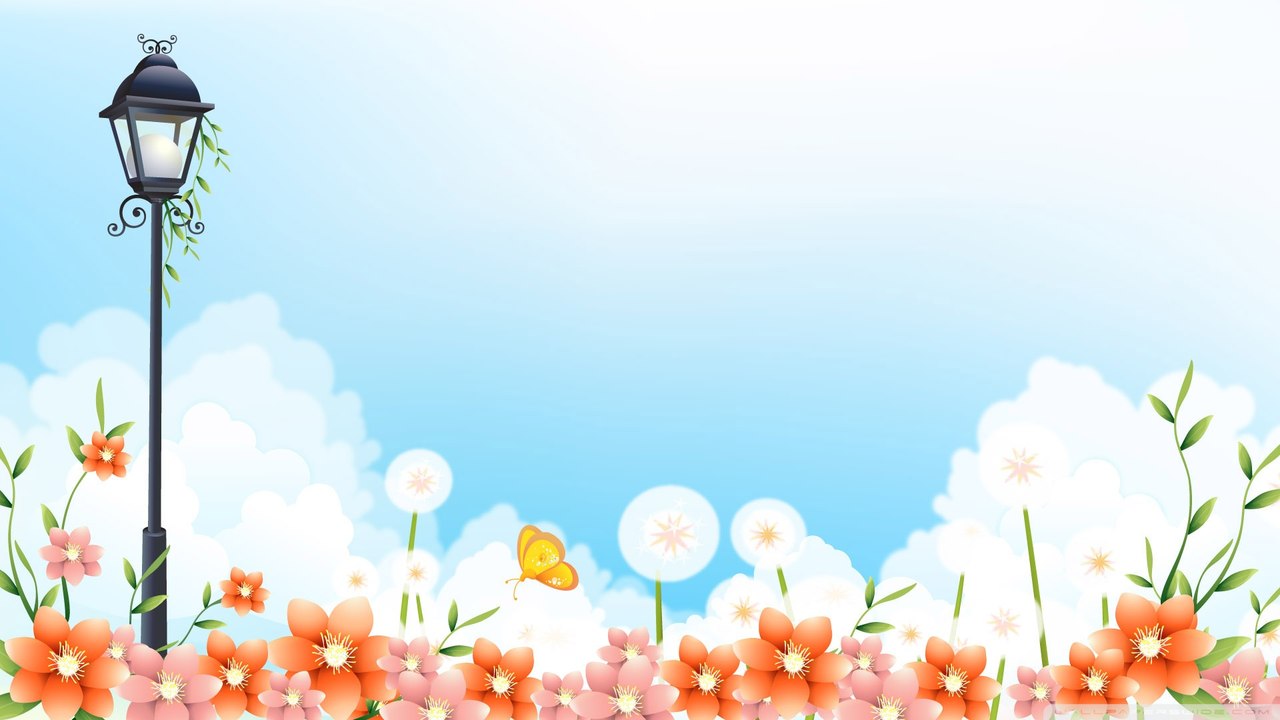 Физкультурно-оздоровительная работа:
Двигательный режим
Охрана психического здоровья
Формы
Закаливание
Профилактика заболеваемости
Санитарно-эпидемиологический режим
Медицинские осмотры
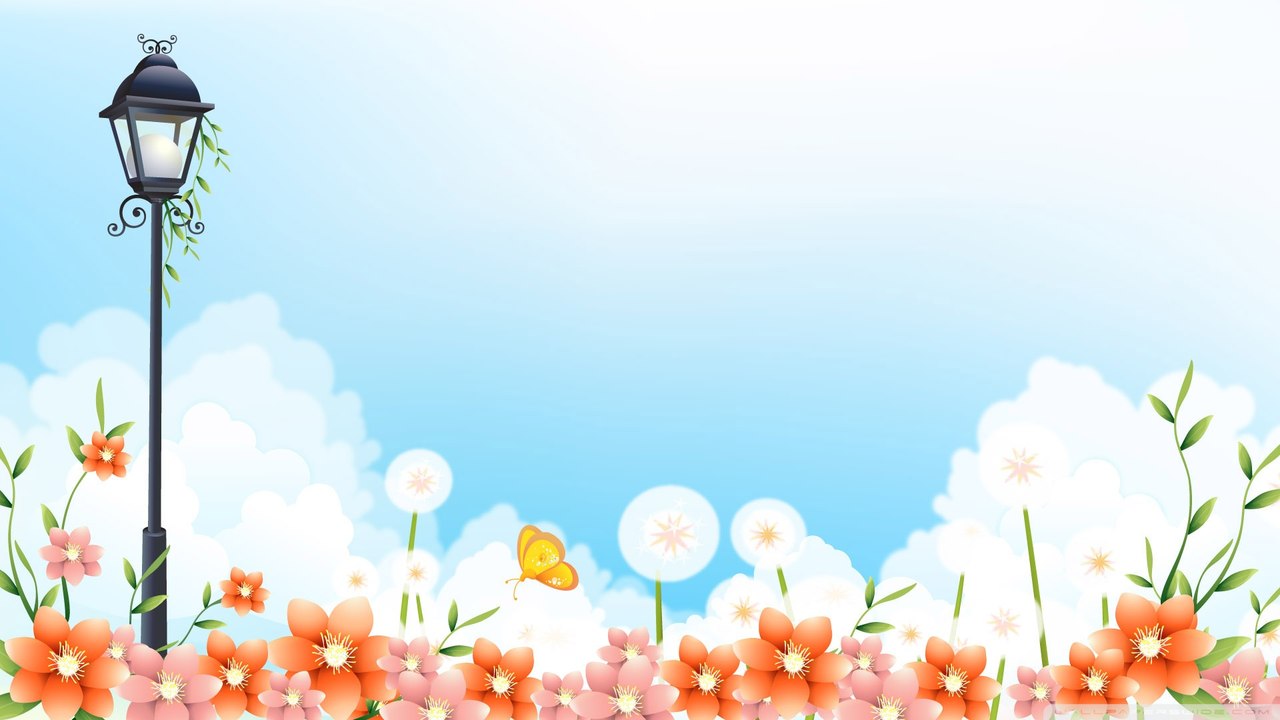 Современные здоровьесберегающие технологии, 
применяемые в работе с детьми:
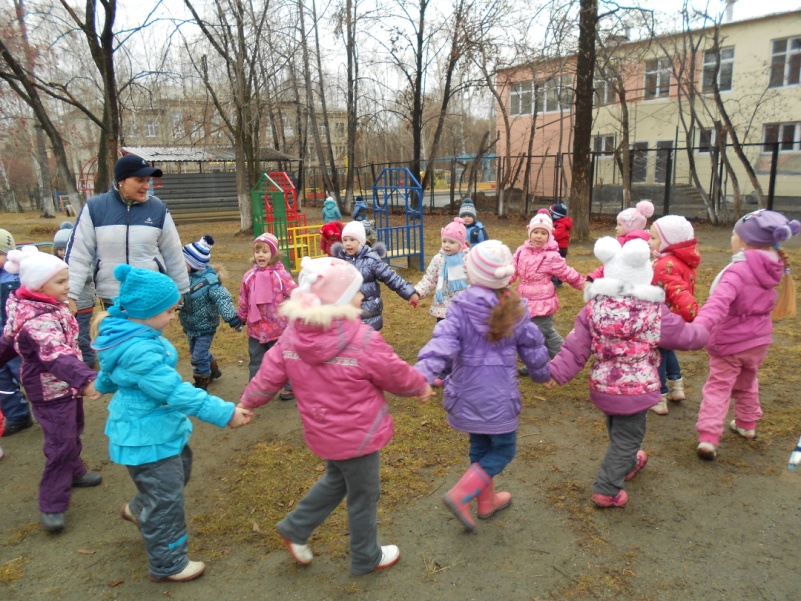 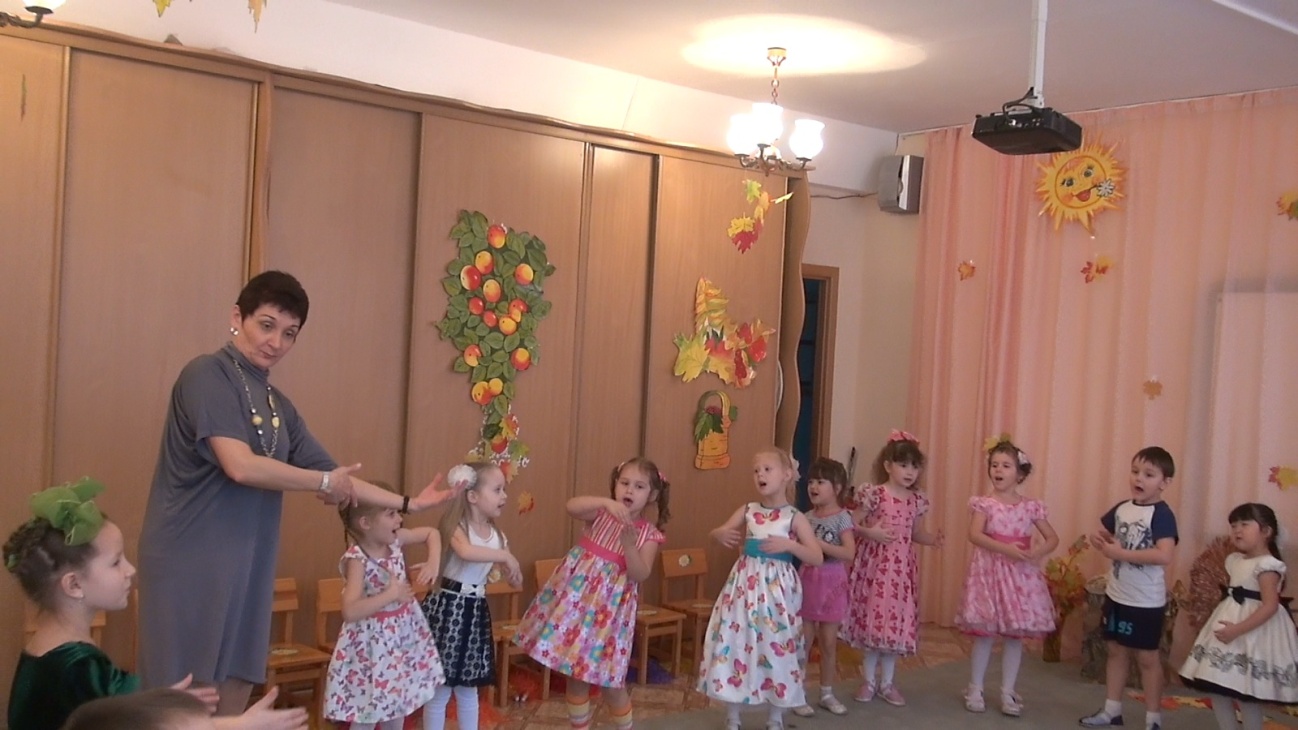 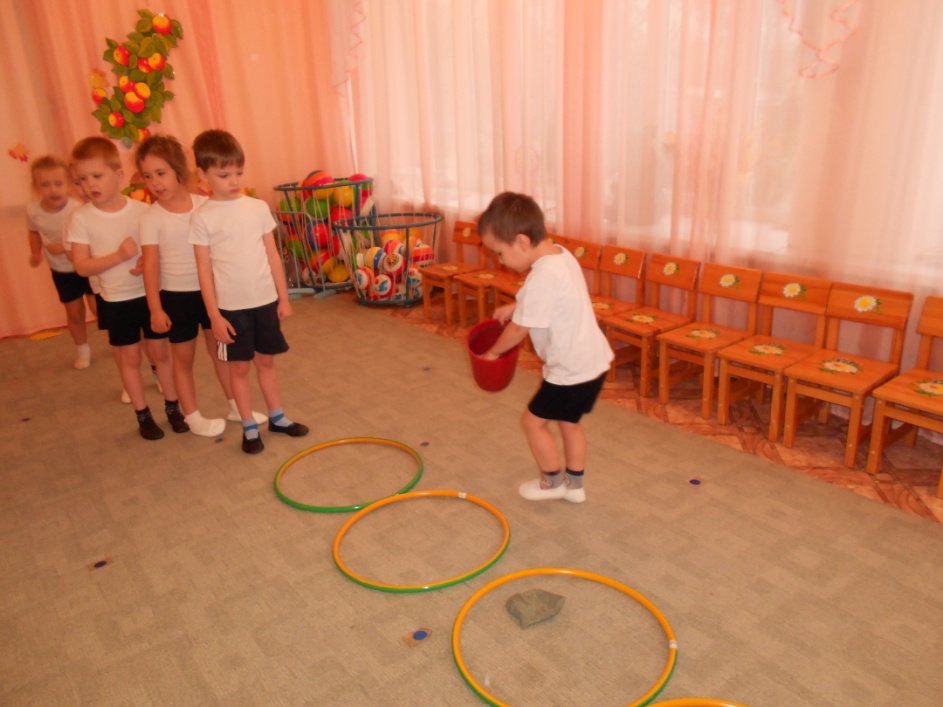 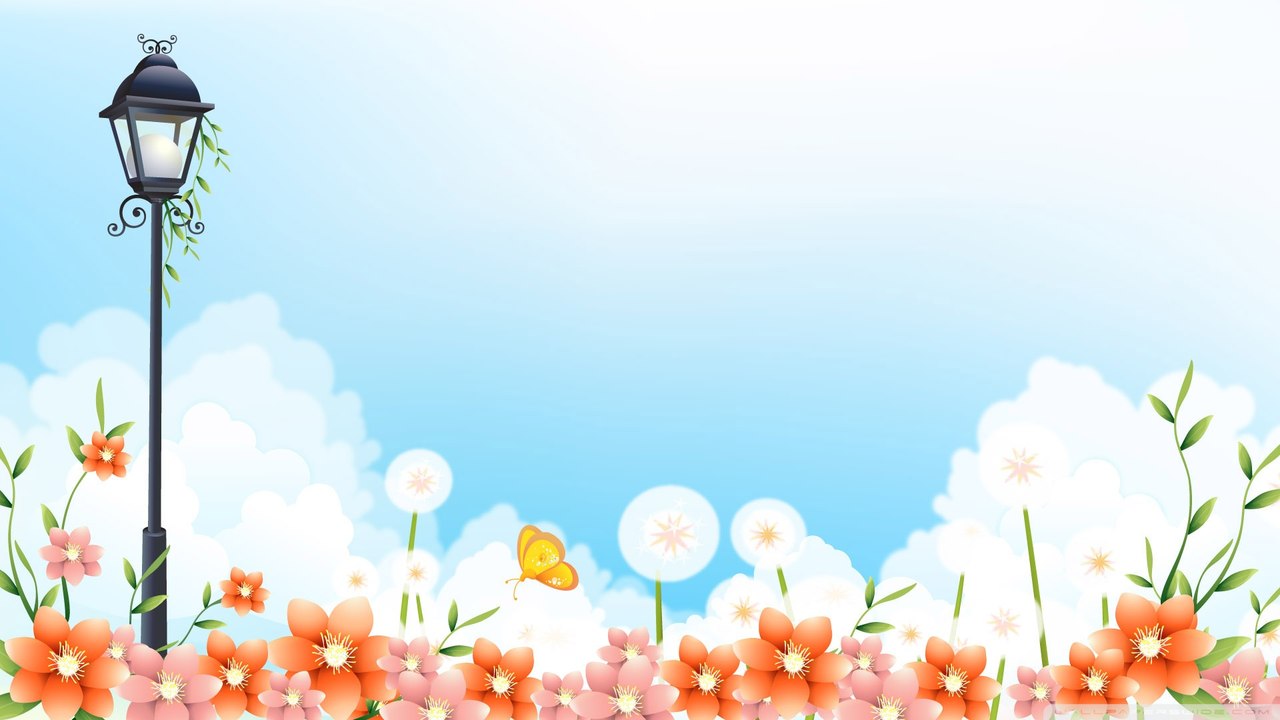 Формы работы с родителями
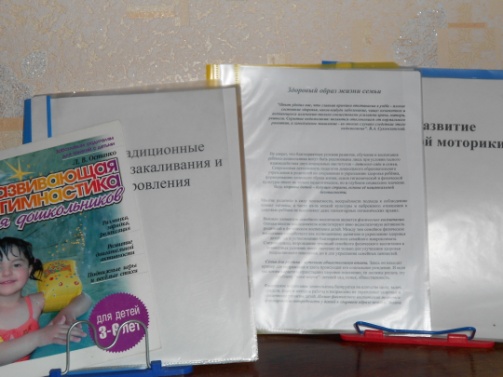 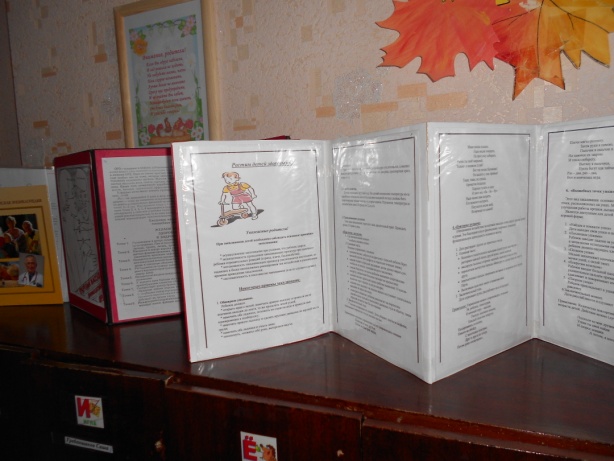 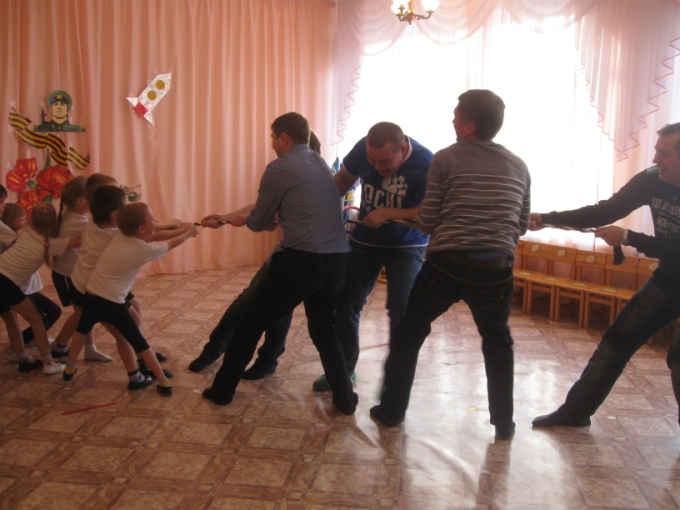 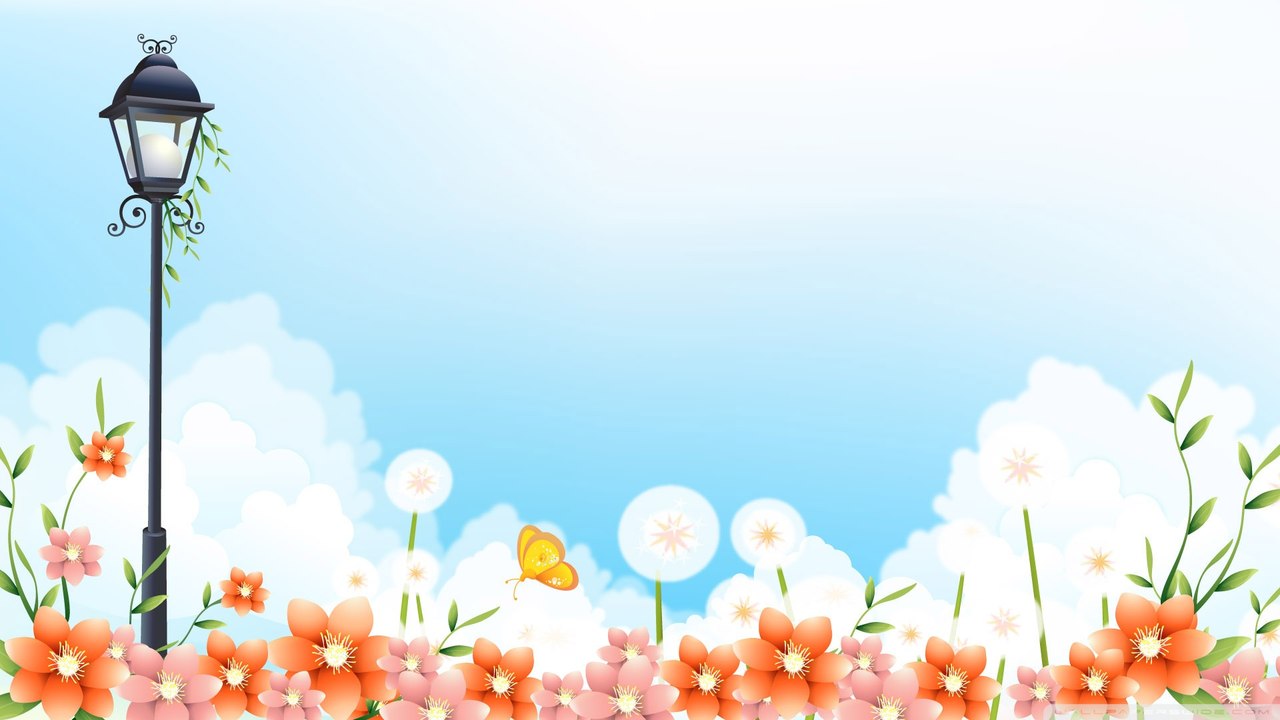 Формы работы с педагогами ДОУ
семинары – практикумы;
 семинар – тренинг «Психологическое здоровье педагогов»;
 организация тематических утренников и развлечений;
 мастер – класс;
 консультации «Проведение дыхательной гимнастики с использованием методики М.Лазарева», «Психогимнастика по методики М.Чистяковой», «Оздоровительные игры А.С.Галанова» и др.;
 обсуждение вопросов здоровьесбережения на педагогических советах.
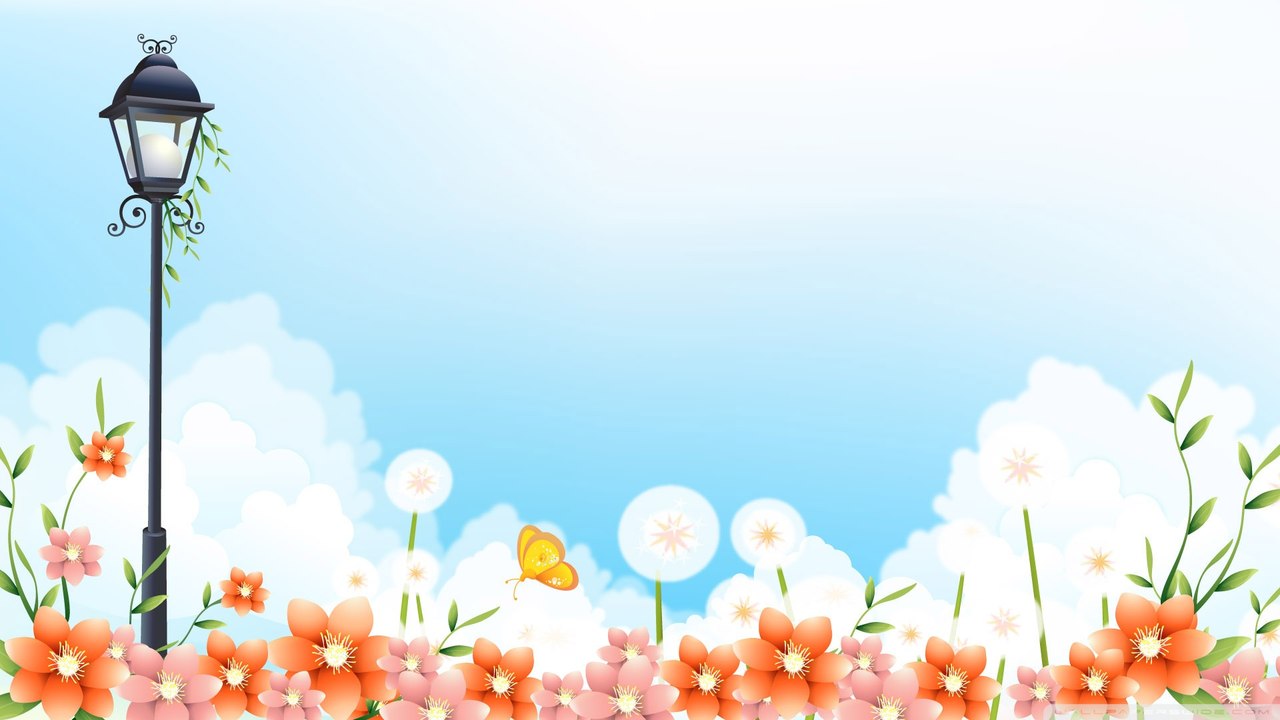 Сводная таблица  образовательного процесса
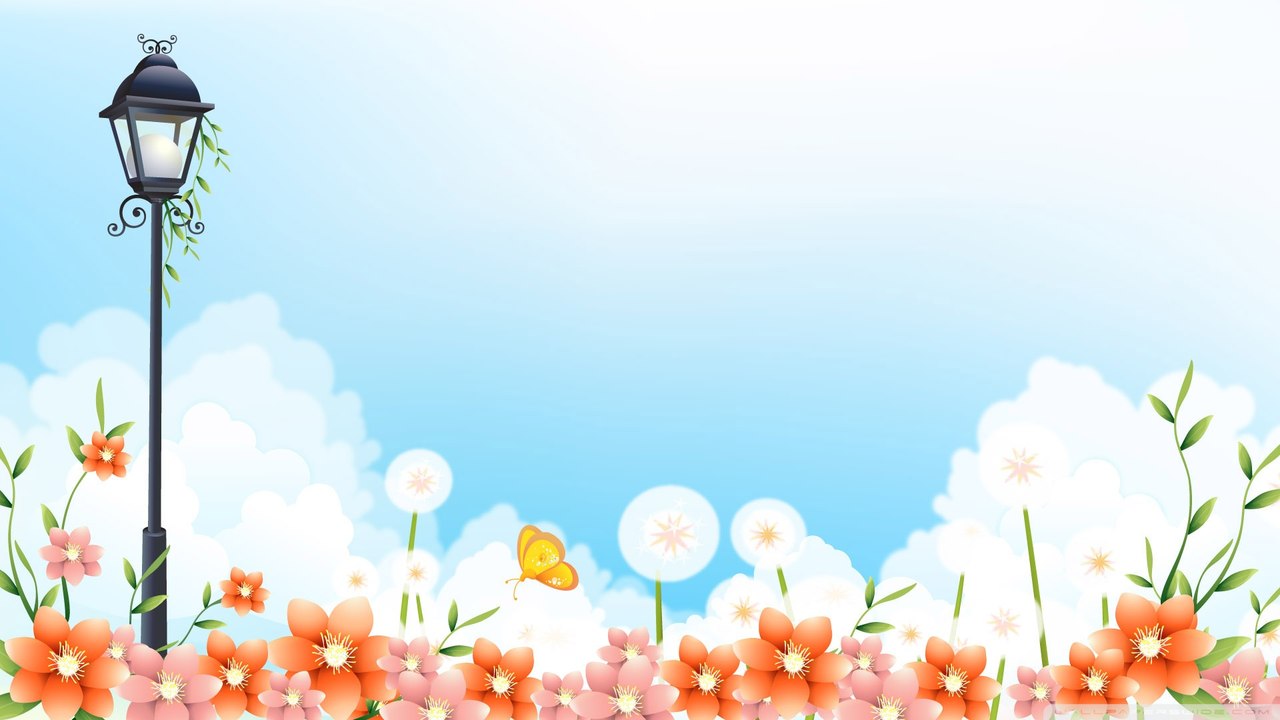 Результаты работы с родителями
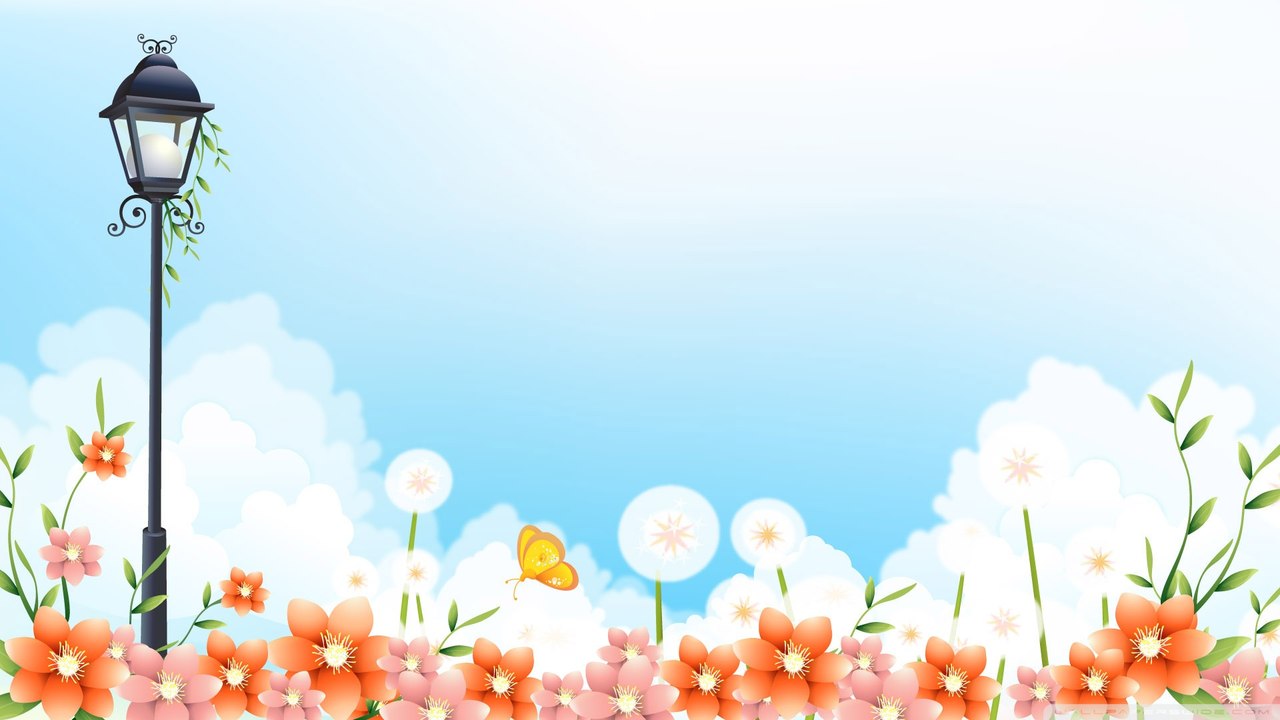 Итоги работы с педагогами
педагоги используют в педагогической деятельности современные здоровьесберегающие технологии;
 создают в группах предметно-развивающую среду, которая способствует развитию валеологической культуры воспитанников;
 используют в работе с родителями нетрадиционные формы работы.
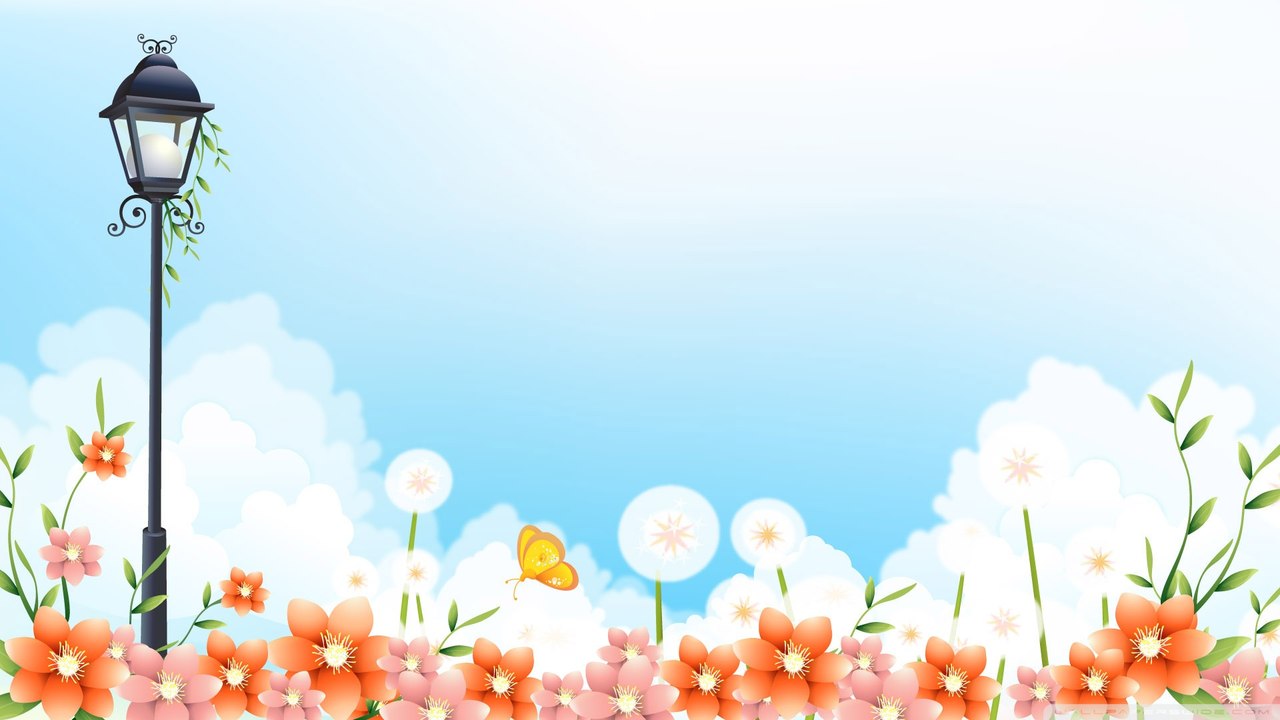 Благодарю за внимание!
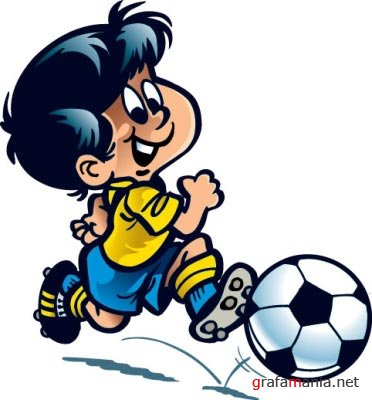